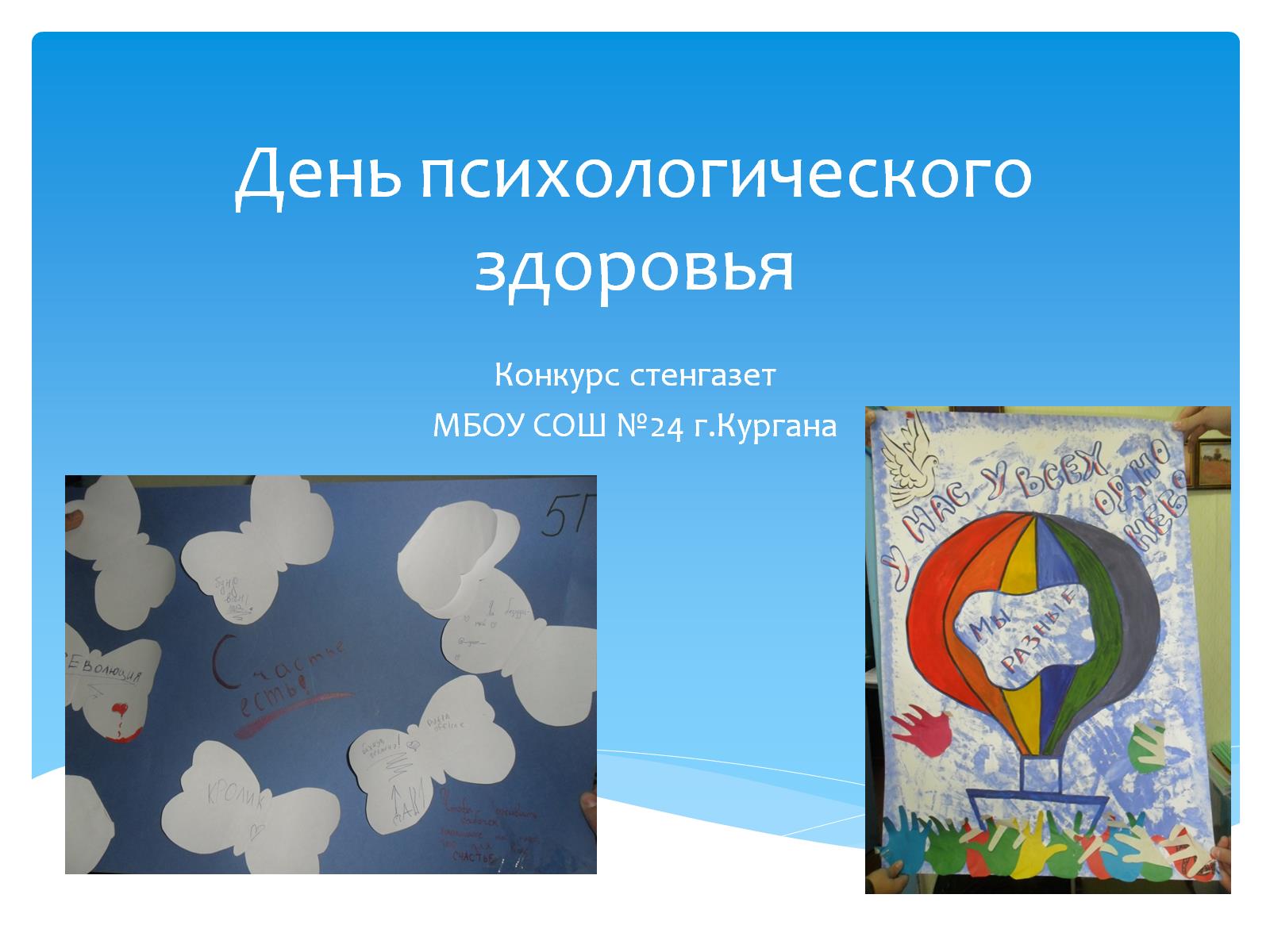 День психологического здоровья
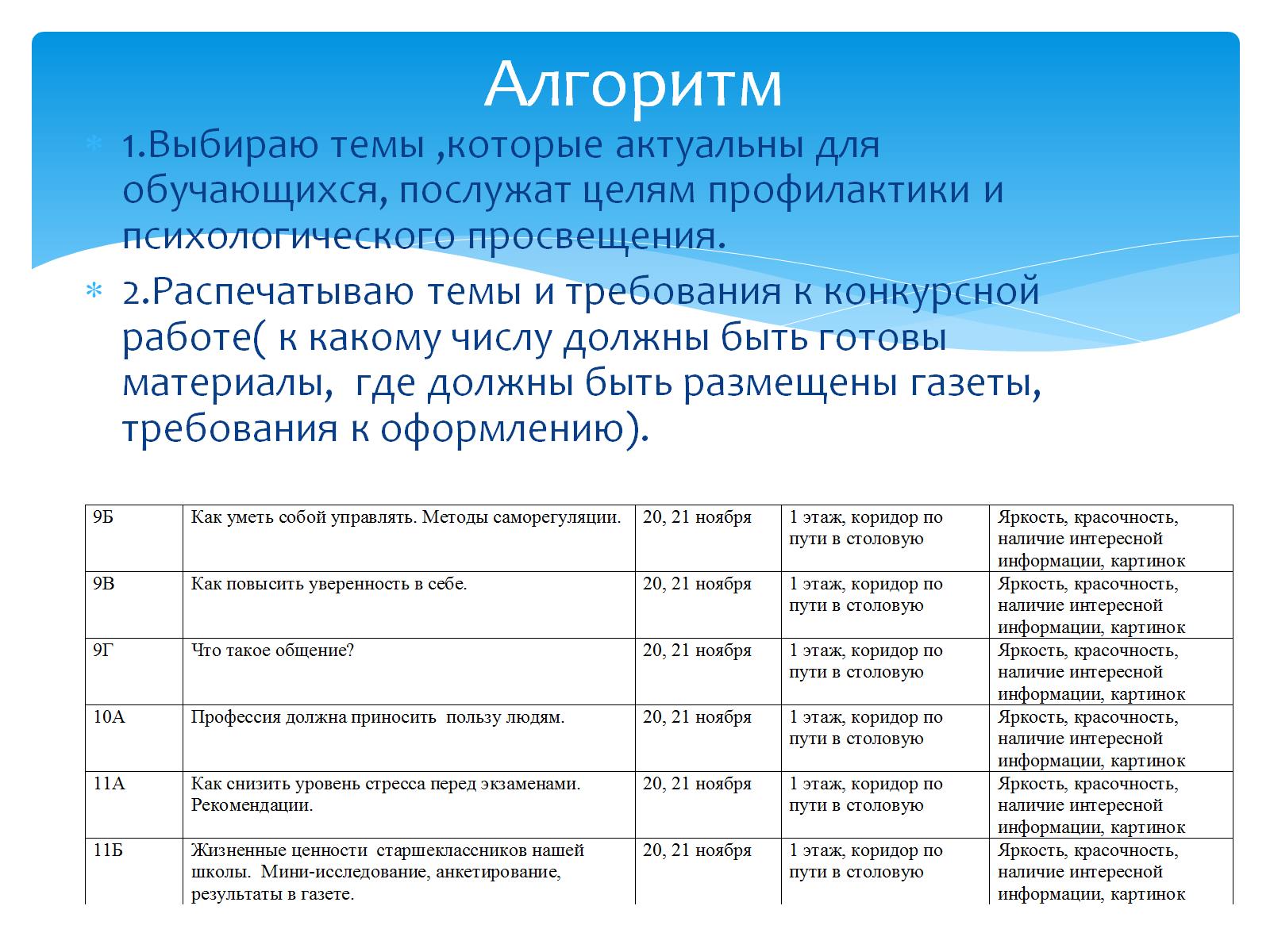 Алгоритм
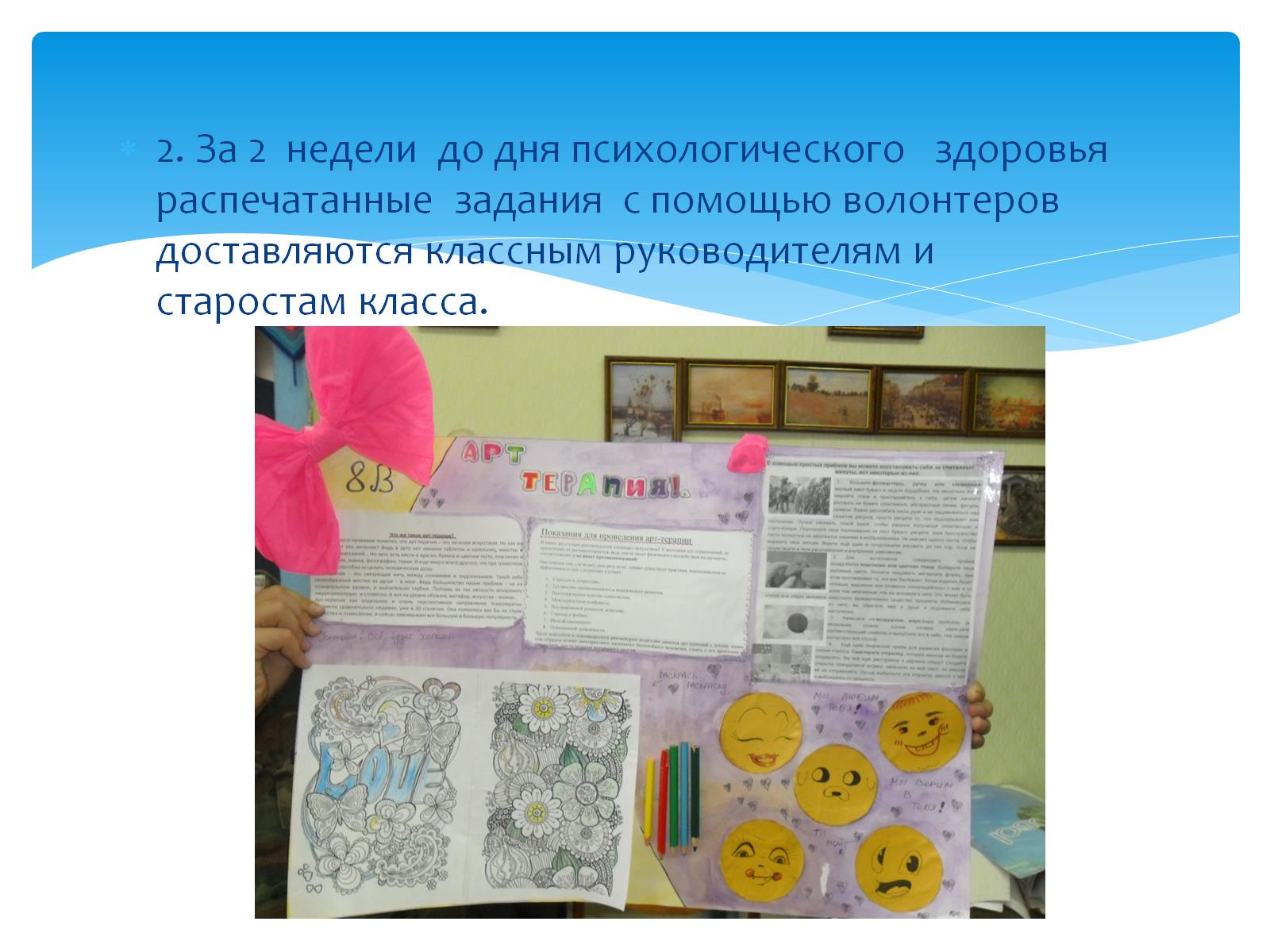 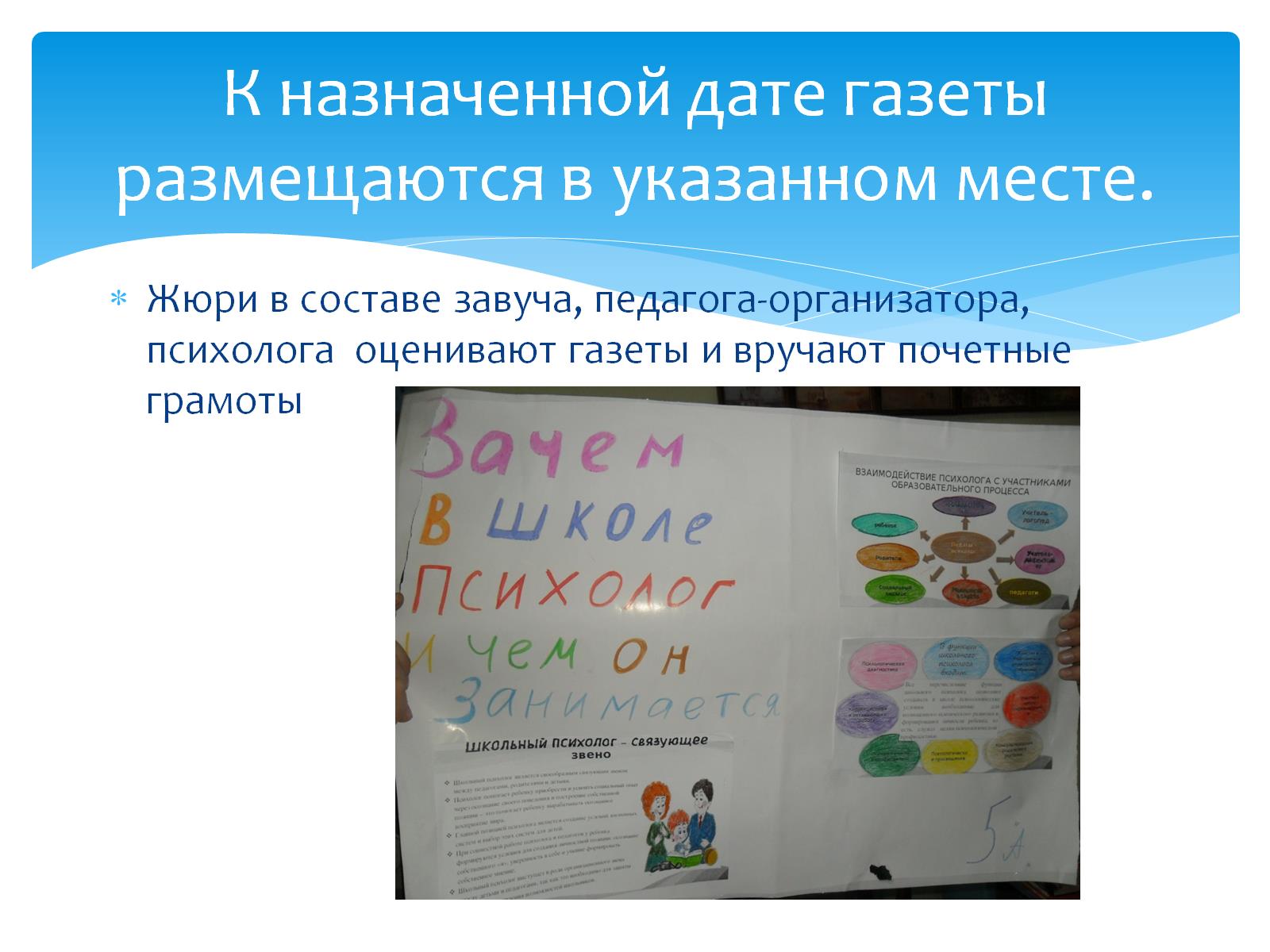 К назначенной дате газеты размещаются в указанном месте.
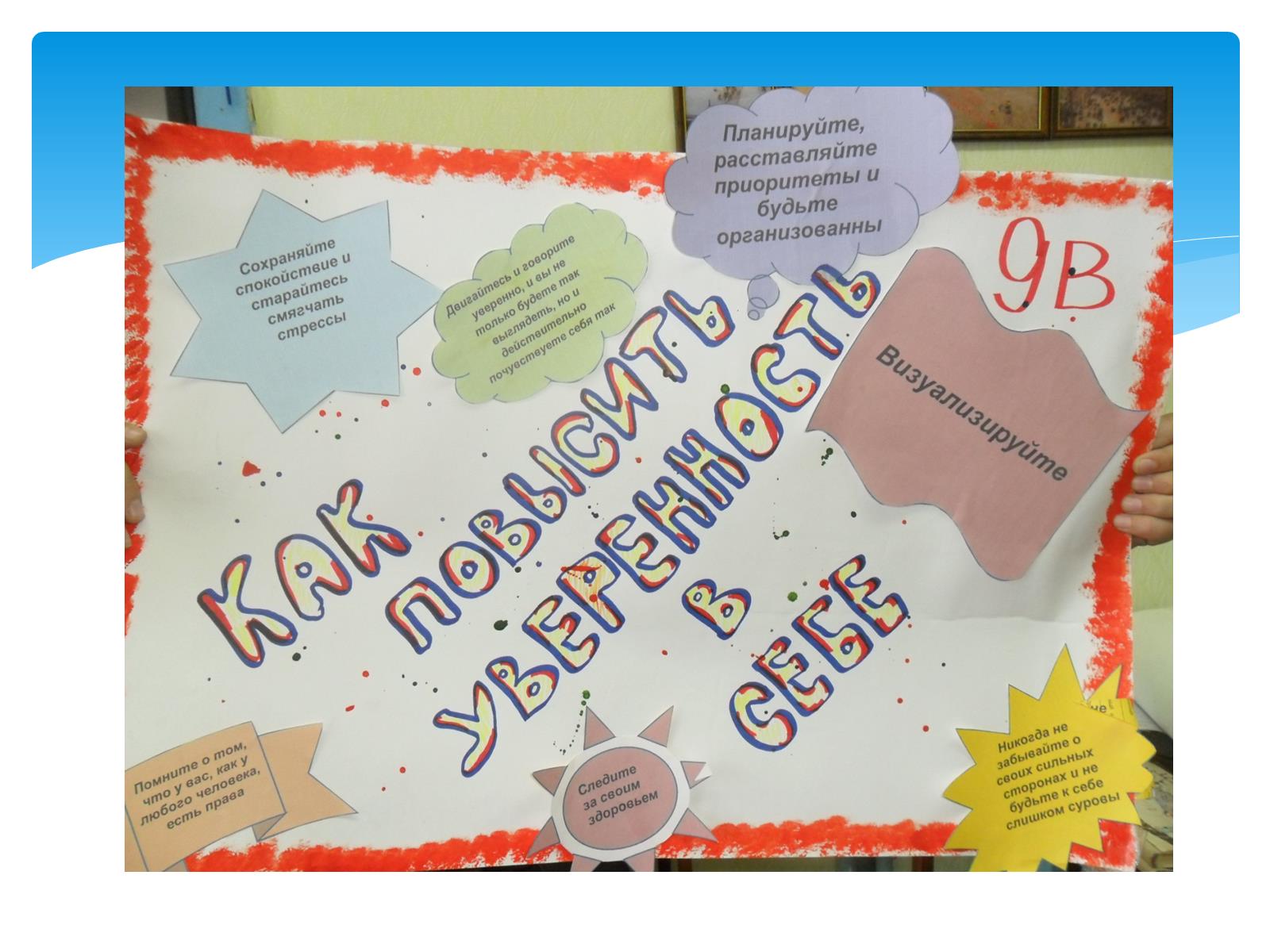 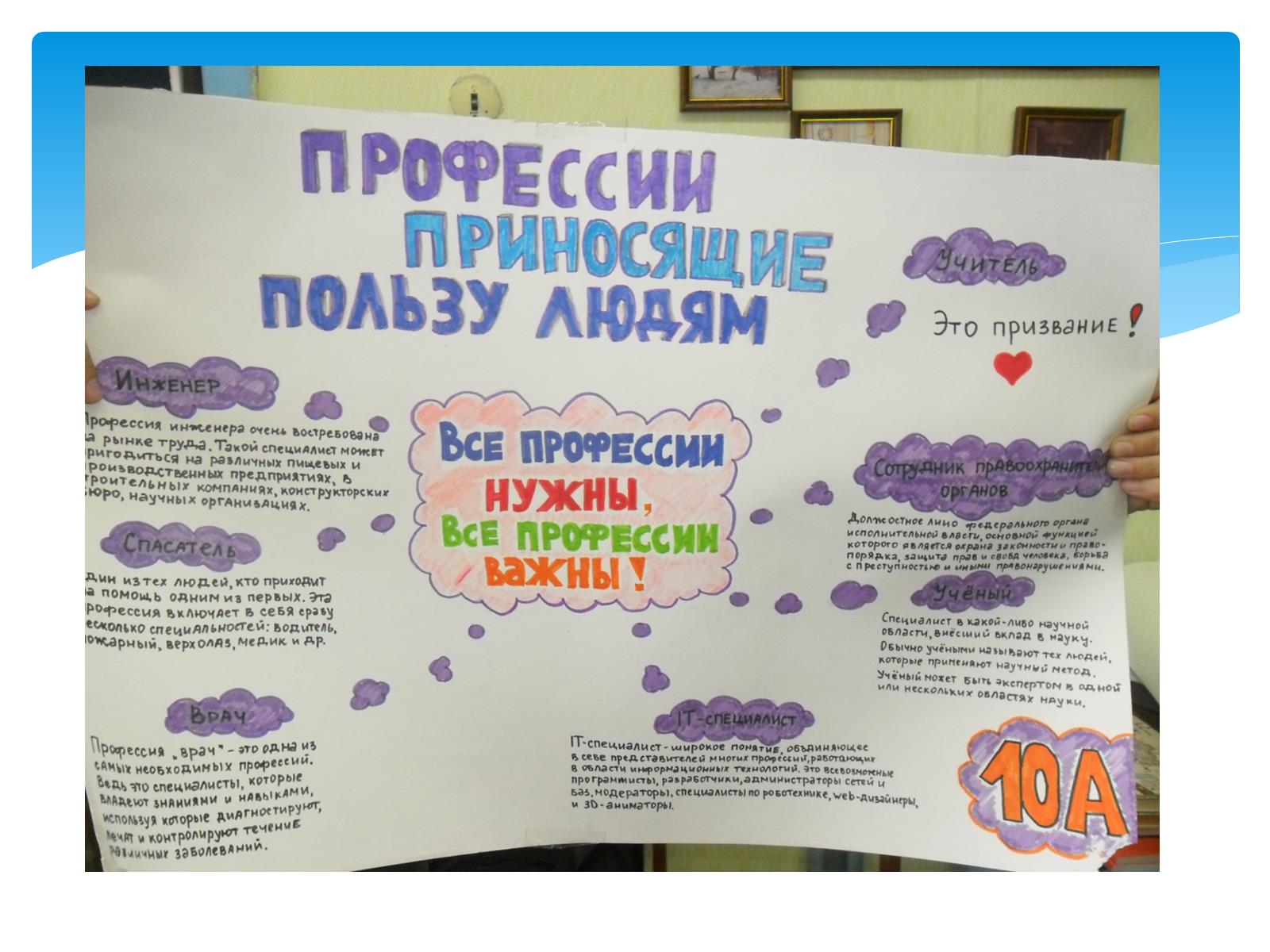 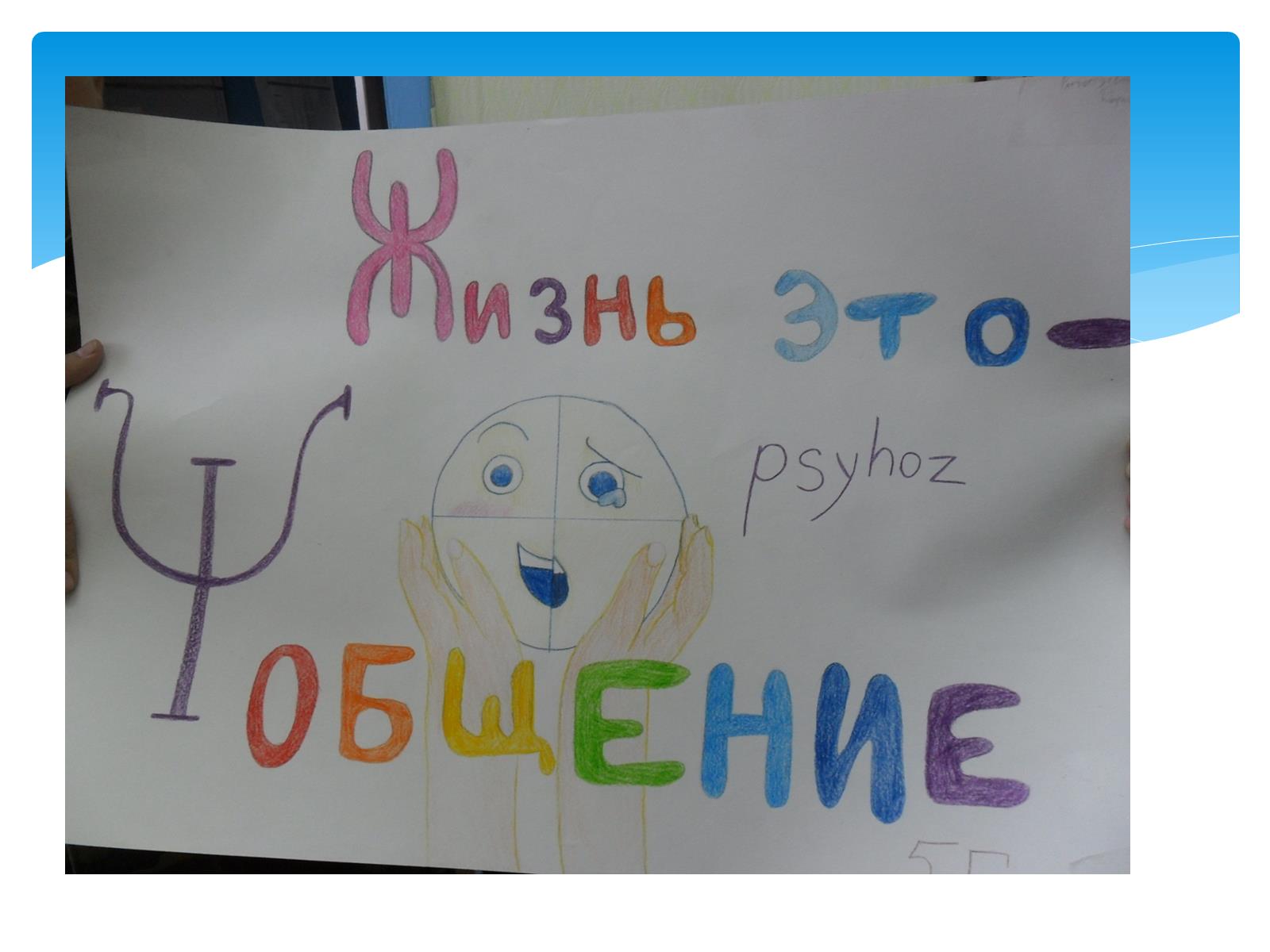 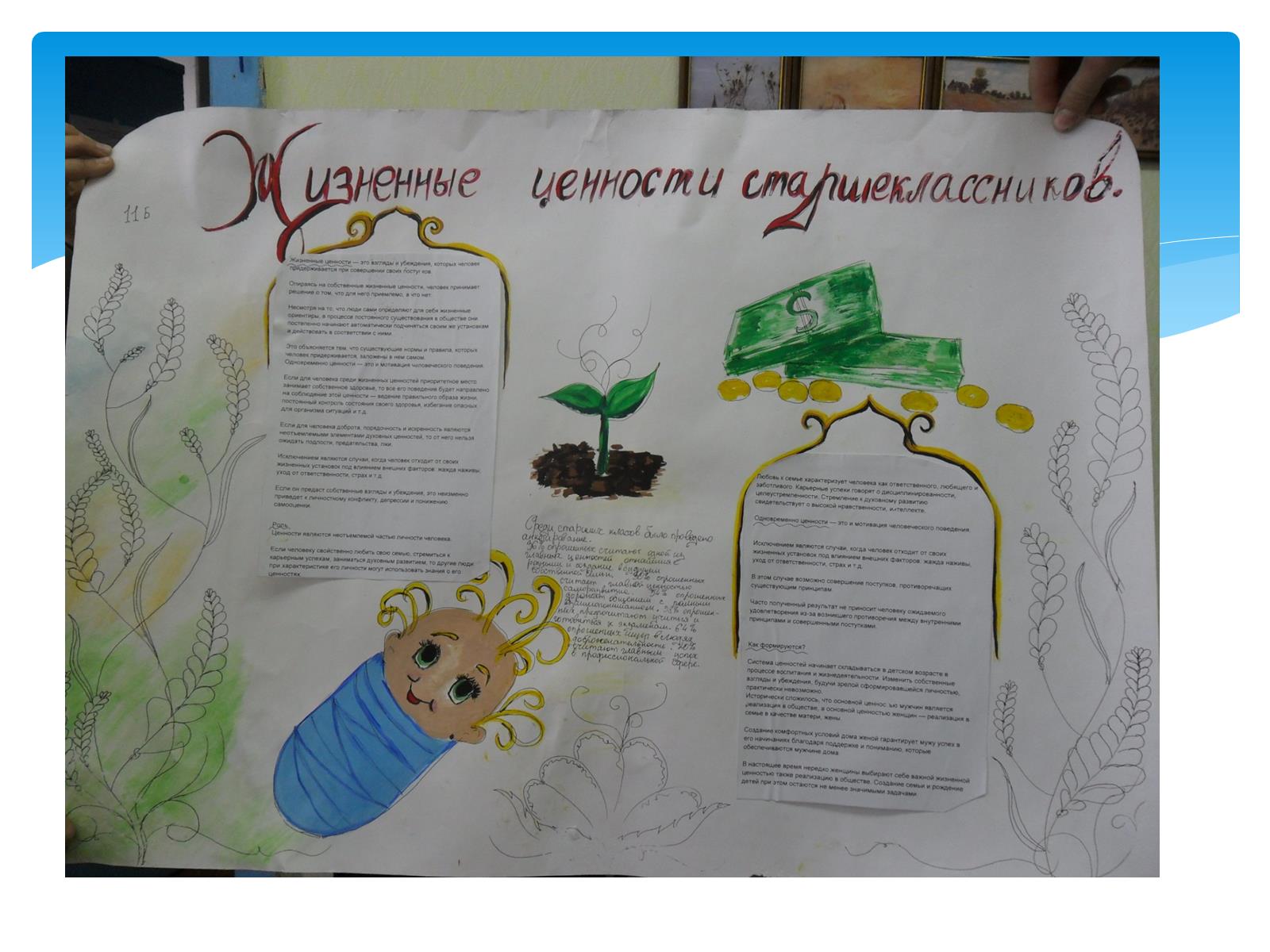 День психологического здоровья
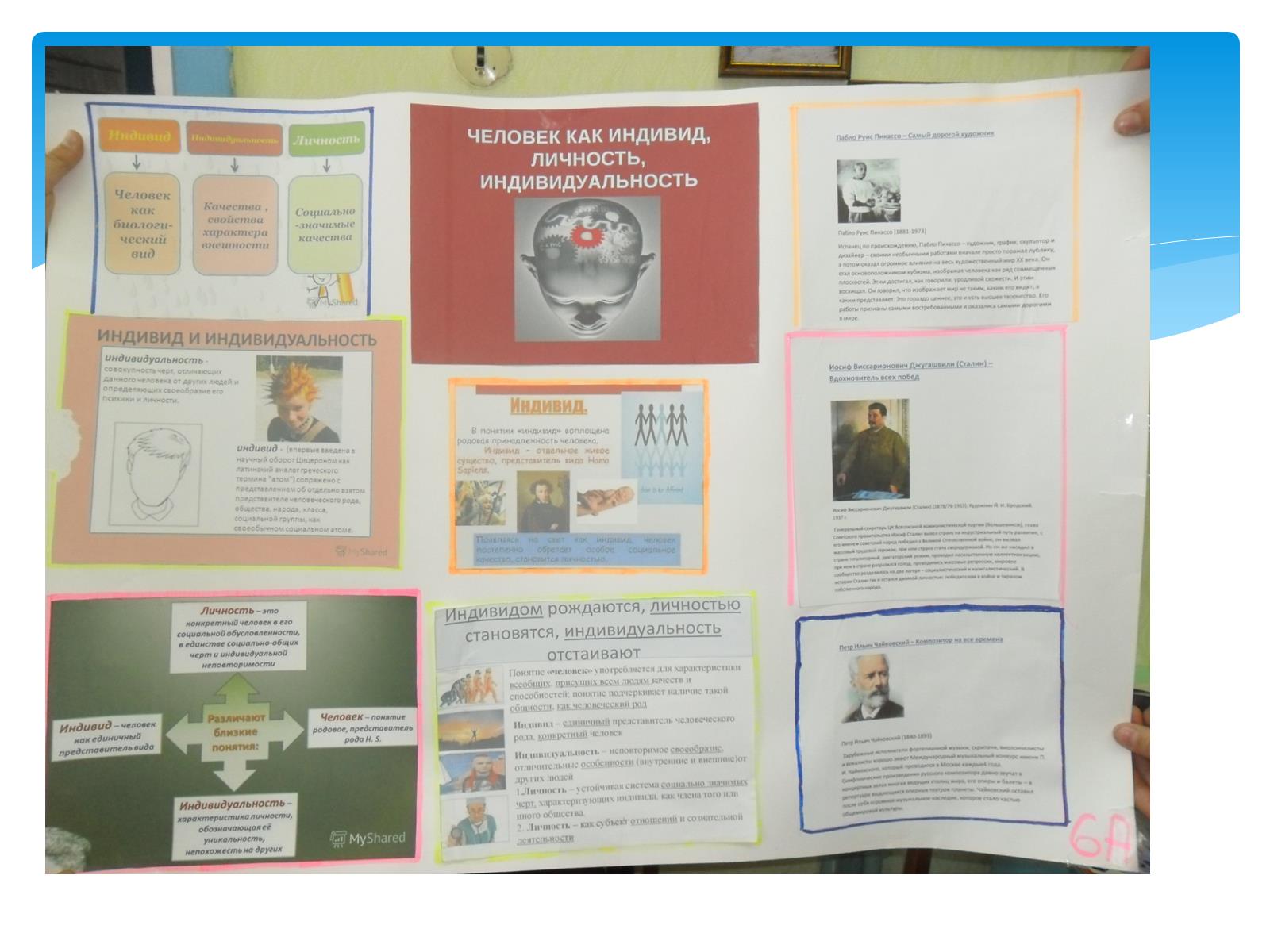 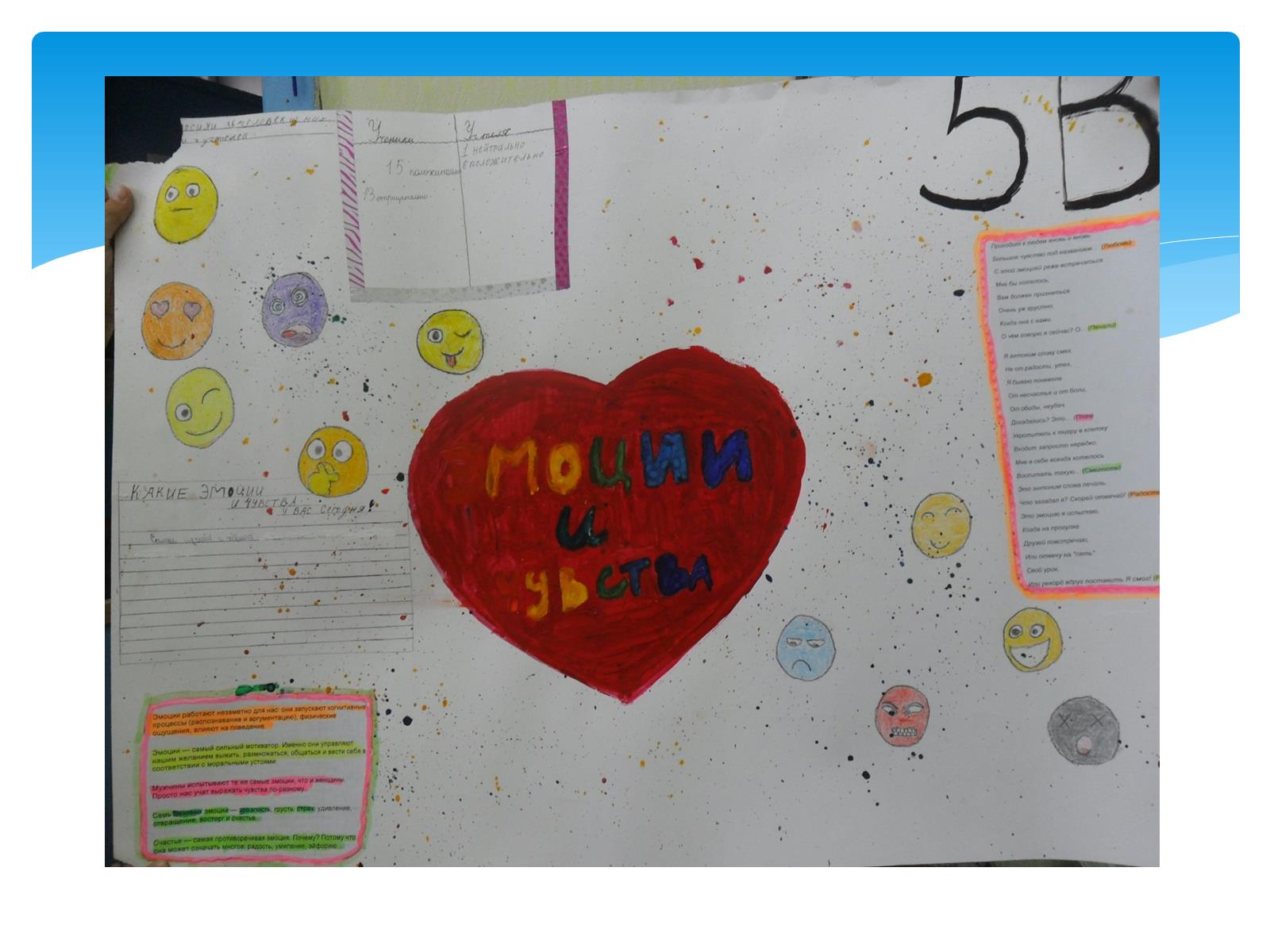 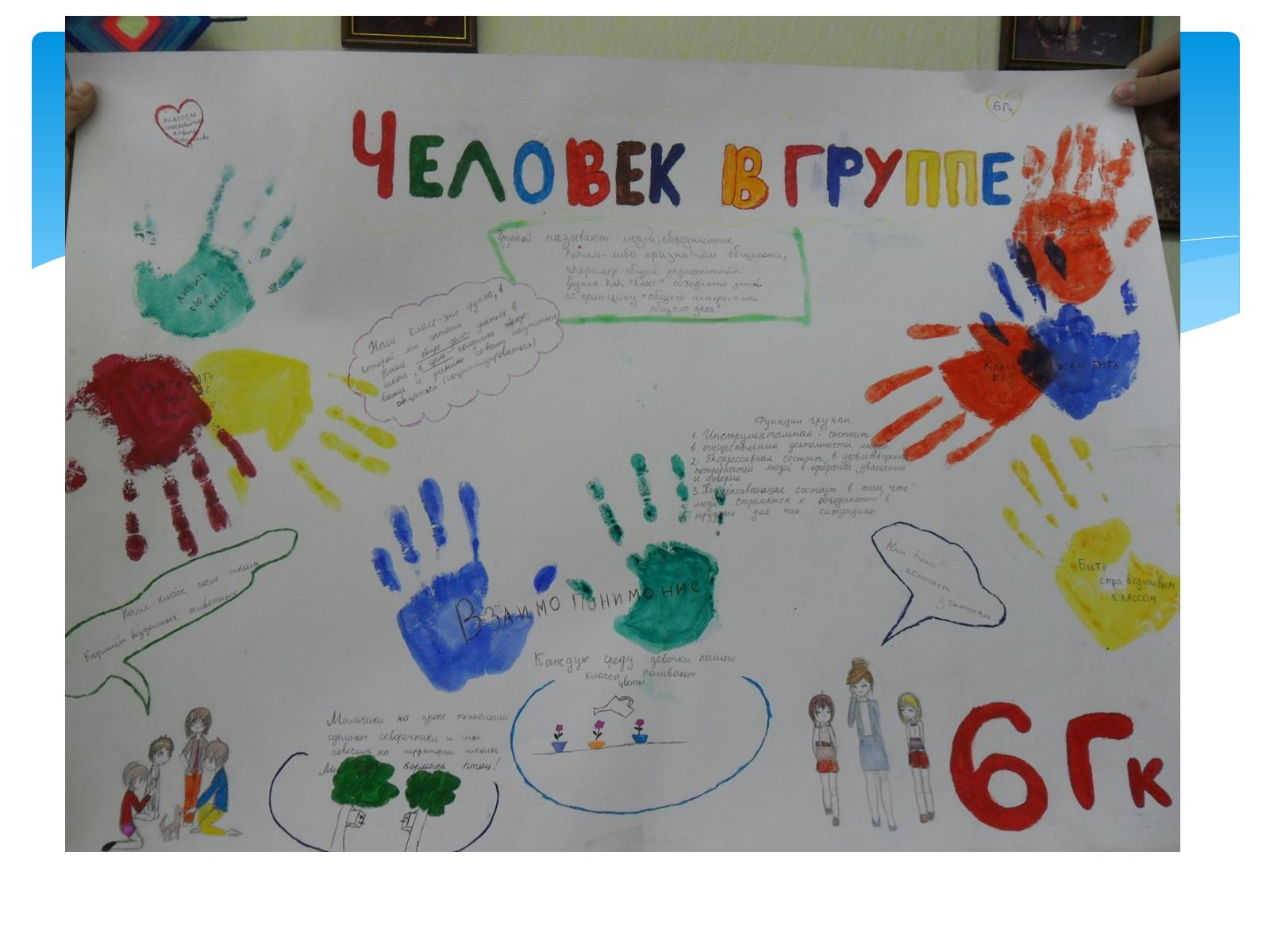 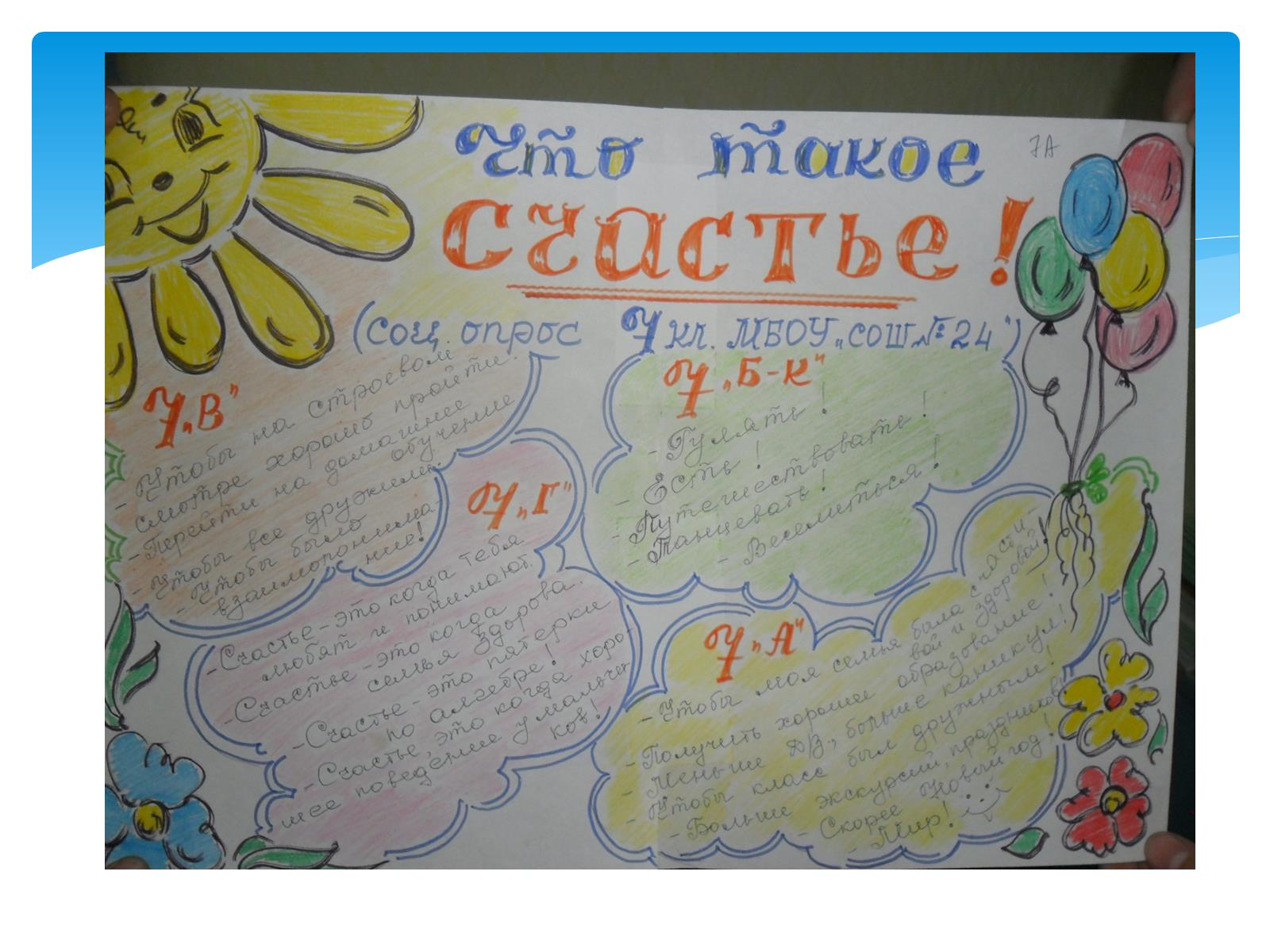 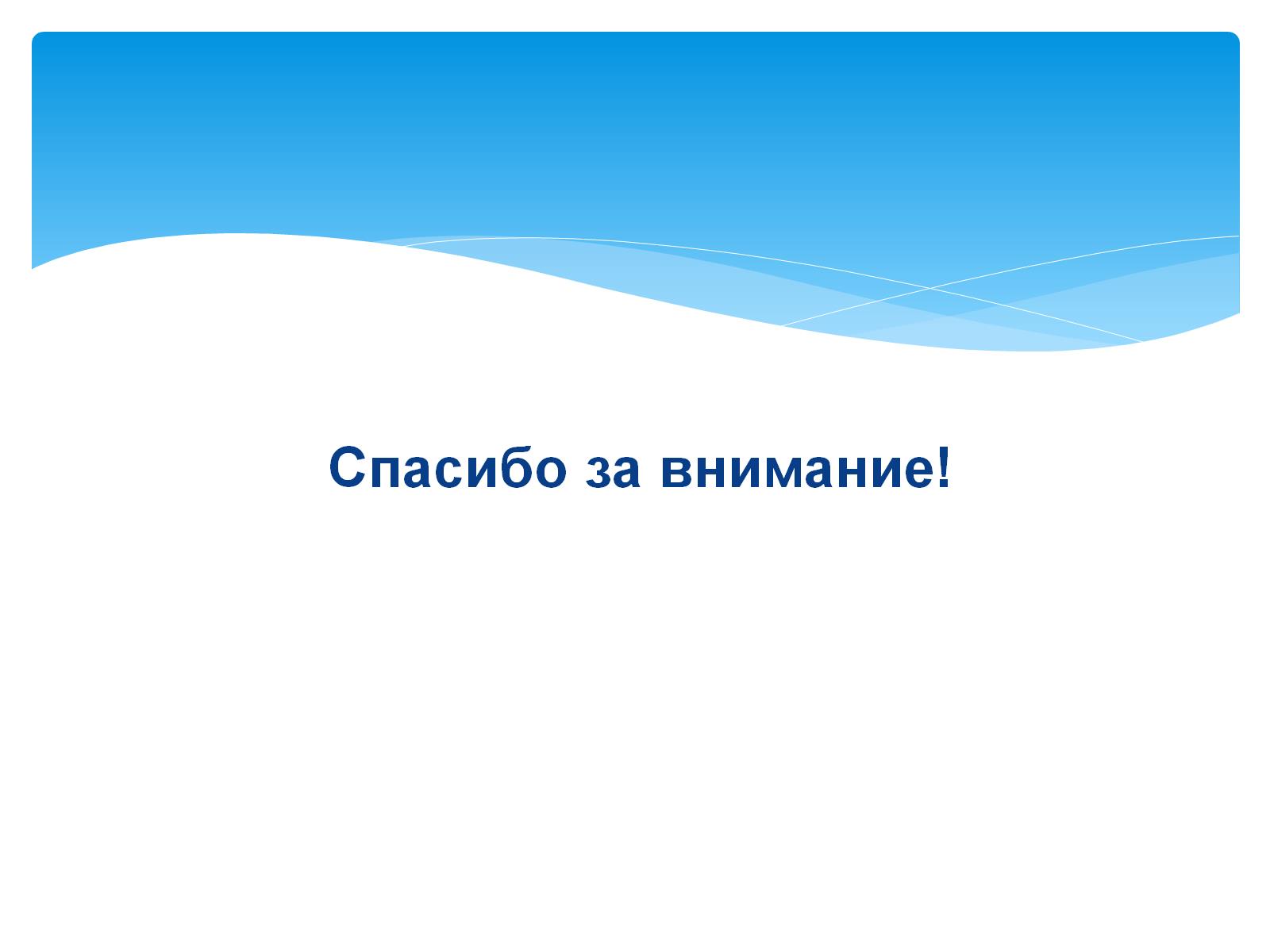